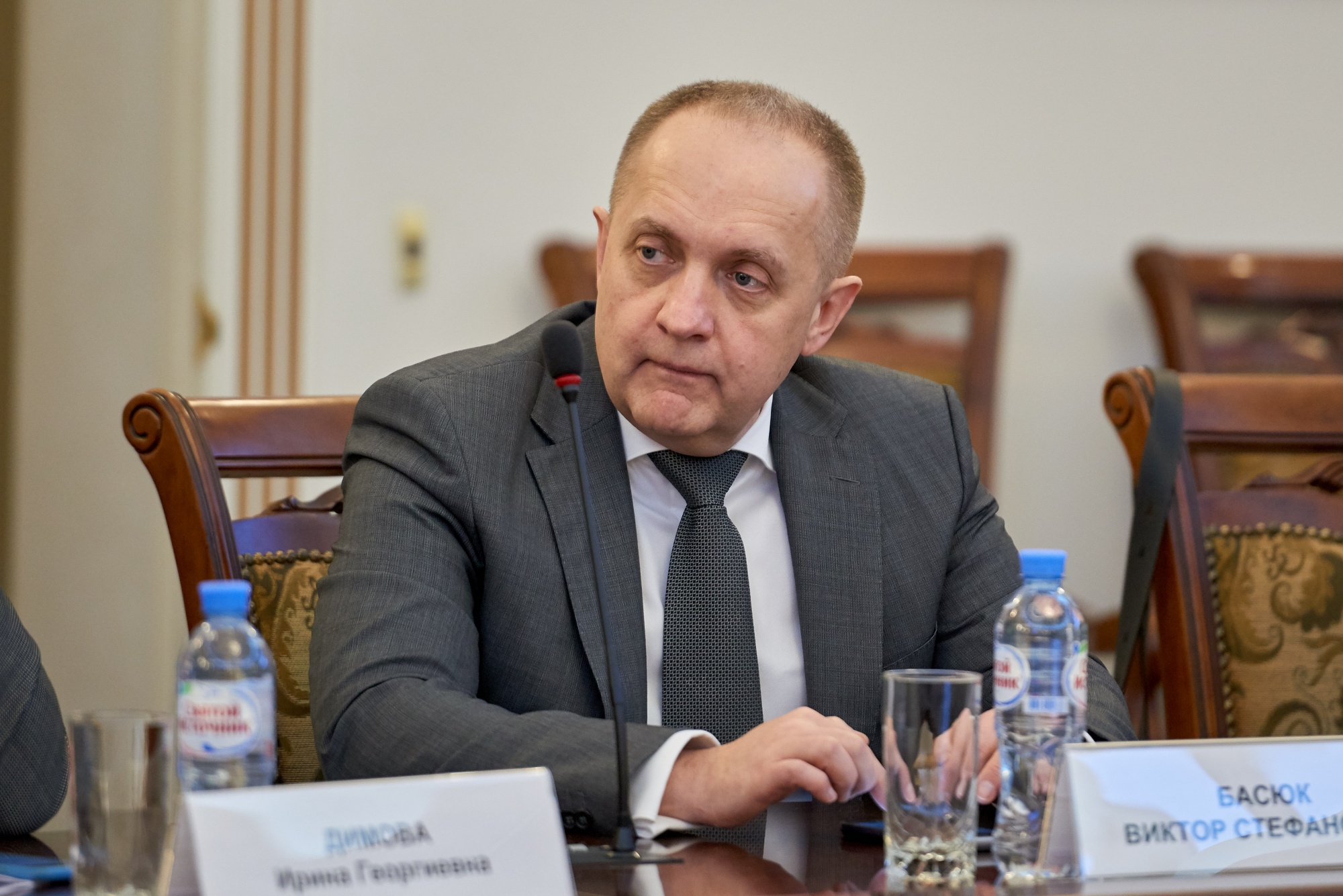 Басюк Виктор Стефанович
Формирование самосознания и внутренней позиции личности обучающегося 
через моделирование воспитательного пространства посредством интеграции потенциала микросоциума
доктор психологических наук, член-корреспондент РАО,
декан факультета педагогического образования 
МГУ имени М.В. Ломоносова
© Басюк Виктор Стефанович
Основа гармонии развития личности – преемственность в периодах развития и нормативном регулировании воспитательного воздействия
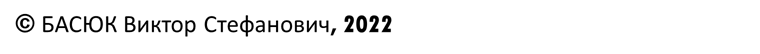 Тактическая задача образовательной организации – создание условий воспитательного взаимодействия, влияющего на самосознание обучающегося
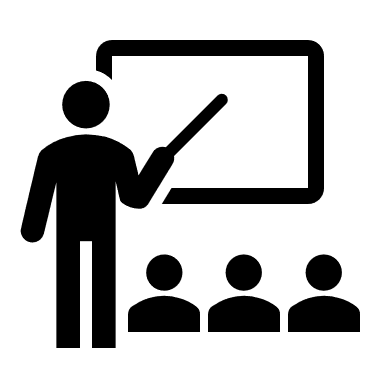 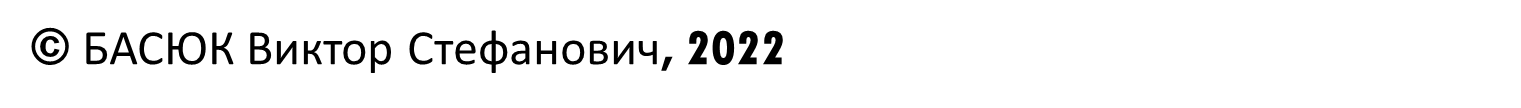 обучение
Структурированныйи конкретизированный воспитательный компонент
Достижение личностных результатов
единство
воспитание
ы
Личностные и метапредметные результаты начального общего образования
Целевые ориентиры дошкольного образования ребенка
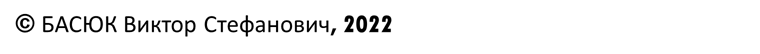 Преемственность между общим и высшим образованием (на примере гражданской позиции)
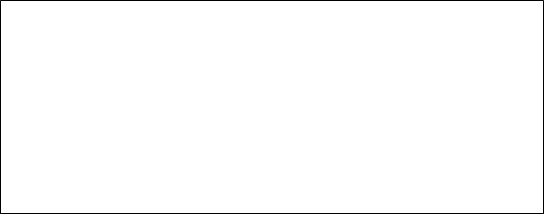 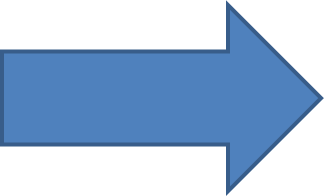 Личностные результаты общего образования
Универсальные компетенции высшего образования
Требования к универсальным компетенциям в части гражданской позиции (бакалавриат)
УК–10:  Способен формировать нетерпимое отношение к коррупционному поведению
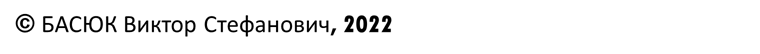 Система оценивания (критерии, процедуры, результаты) – ключевой механизм управления личностными результатами обучения
contra
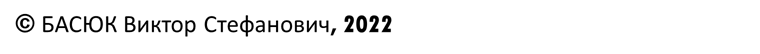 РОЛЬ СРЕДЫ
Образовательная среда – целенаправленно организуемые условия, которые создаются для того, чтобы 
способствовать формированию базовых установок на позитивное личностное развитие 
формировать базовые ценности, в том числе значимое отношение к себе и окружающим людям
влияет на особенности личностного развития ребенка:
Формирование психологических механизмов идентификации и обособления
Ценностные ориентации
Особенности рефлексии себя
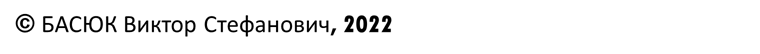 РОЛЬ ПЕДАГОГА КАК ПОСРЕДНИКА МЕЖДУОБРАЗОВАТЕЛЬНОЙ СРЕДОЙ И РЕБЕНКОМ
Особая роль педагога, который является посредником, связующим звеном между социальной и образовательной средой, окружающей ребенка, постоянно несущей ему потоки новой информации, и личностью самого школьника
Образовательная среда влияет на особенности личностного развития ребенка:
Формирование психологических механизмов идентификации и обособления
Ценностные ориентации
Особенности рефлексии себя
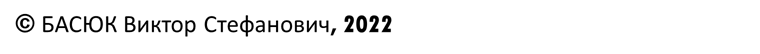 ФГОС уровней общего образования - требования к результатам образования: 
предметным, 
личностным, 
метапредметным
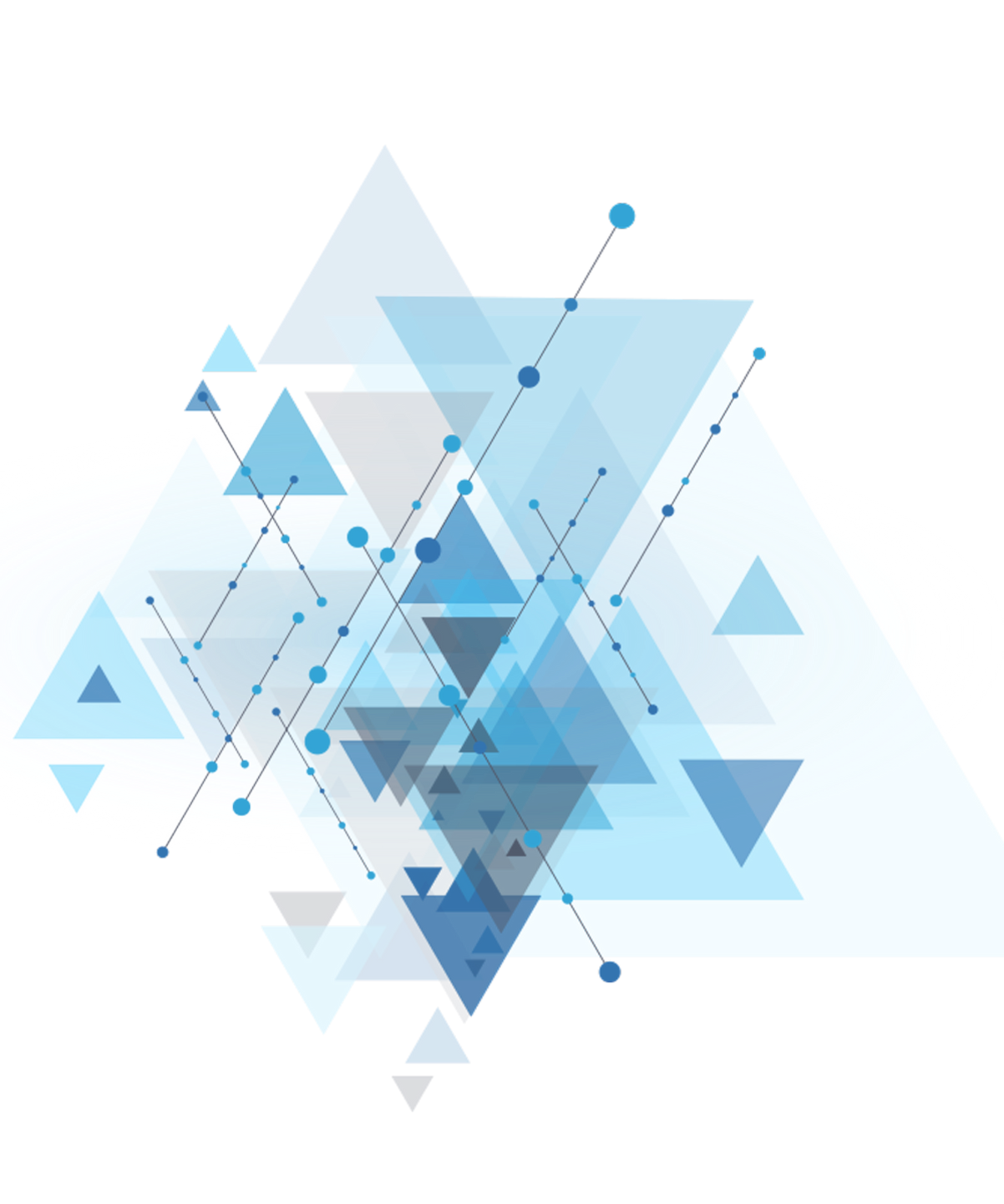 Личностные – развитие личности во время школьного обучения
Основные факторы развития личности:
генетические особенности; 
социальная среда; 
внутренняя позиция личности
2
© Басюк Виктор Стефанович
Внутренняя позиция личности (ВПЛ)
Формируется как рефлексия:
НА ОКРУЖАЮЩУЮ ДЕЙСТВИТЕЛЬНОСТЬ
НА СЕБЯ
НА ДРУГИХ ЛЮДЕЙ
ЯВЛЯЕТСЯ ОСНОВОЙ ФОРМИРОВАНИЯ:
Мировоззрения - система взглядов, оценок и образных представлений о мире и месте в нём человека, общее отношение человека к окружающей действительности и самому себе, а также обусловленные этими взглядами основные жизненные позиции людей, их убеждения, идеалы, принципы познания и деятельности, ценностные ориентации;
Индивидуальной системы ценностей - совокупность сложившихся у людей мнений о значении в их жизни вещей и явлений, встречаемых в природе  и обществе   («социальных установок»);
Гражданской идентичности -  индивидуальное чувство принадлежности к общности граждан конкретного государства, позволяющее гражданской общности действовать в качестве коллективного субъекта;
Функциональной грамотности - способность человека использовать приобретаемые в течение жизни знания для решения широкого  диапазона жизненных задач.
3
© Басюк Виктор Стефанович
Основа внутренней позиции личности – самосознание ребенка
Основные структурные звенья самосознания:
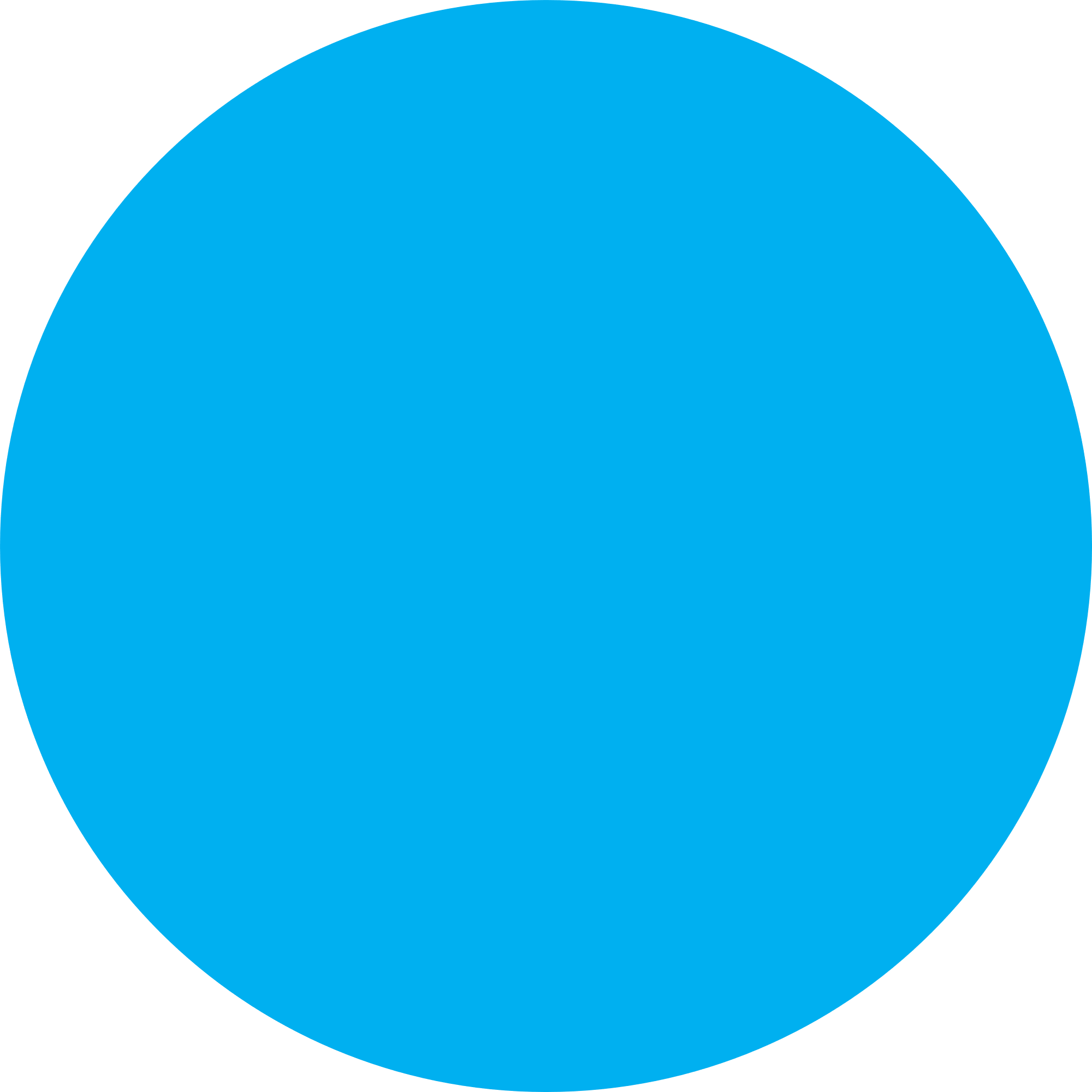 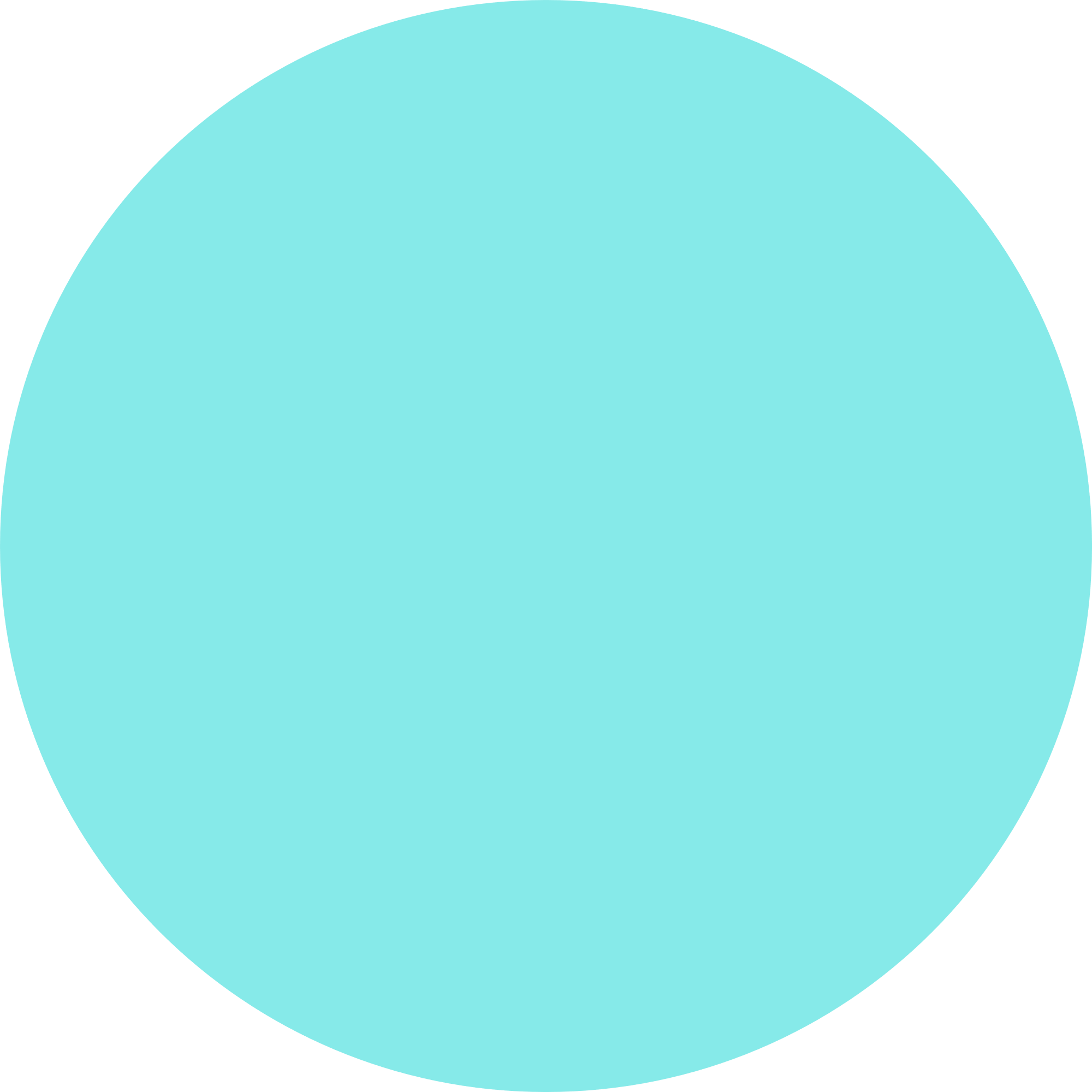 Имя; отношение к телу
Психологическое время
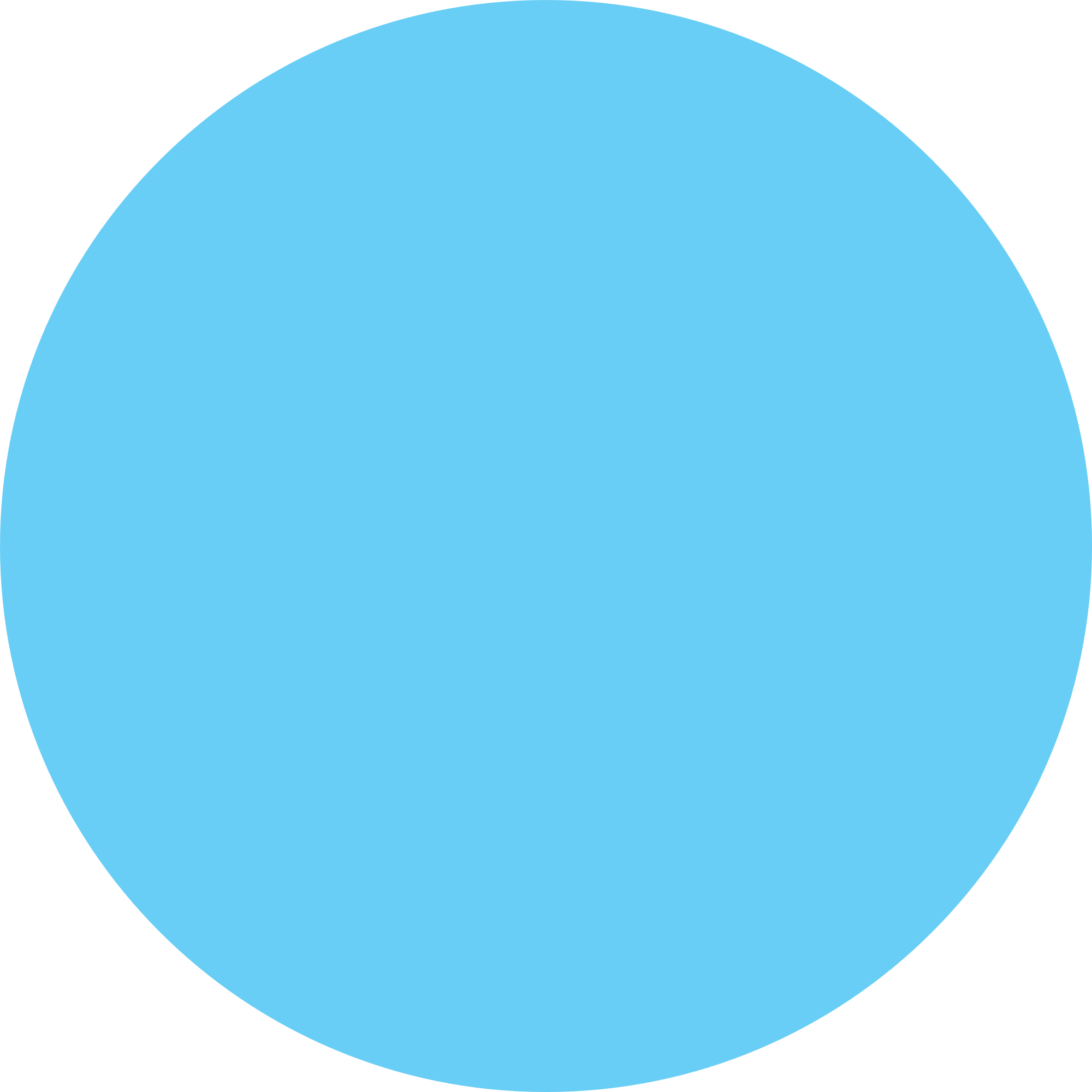 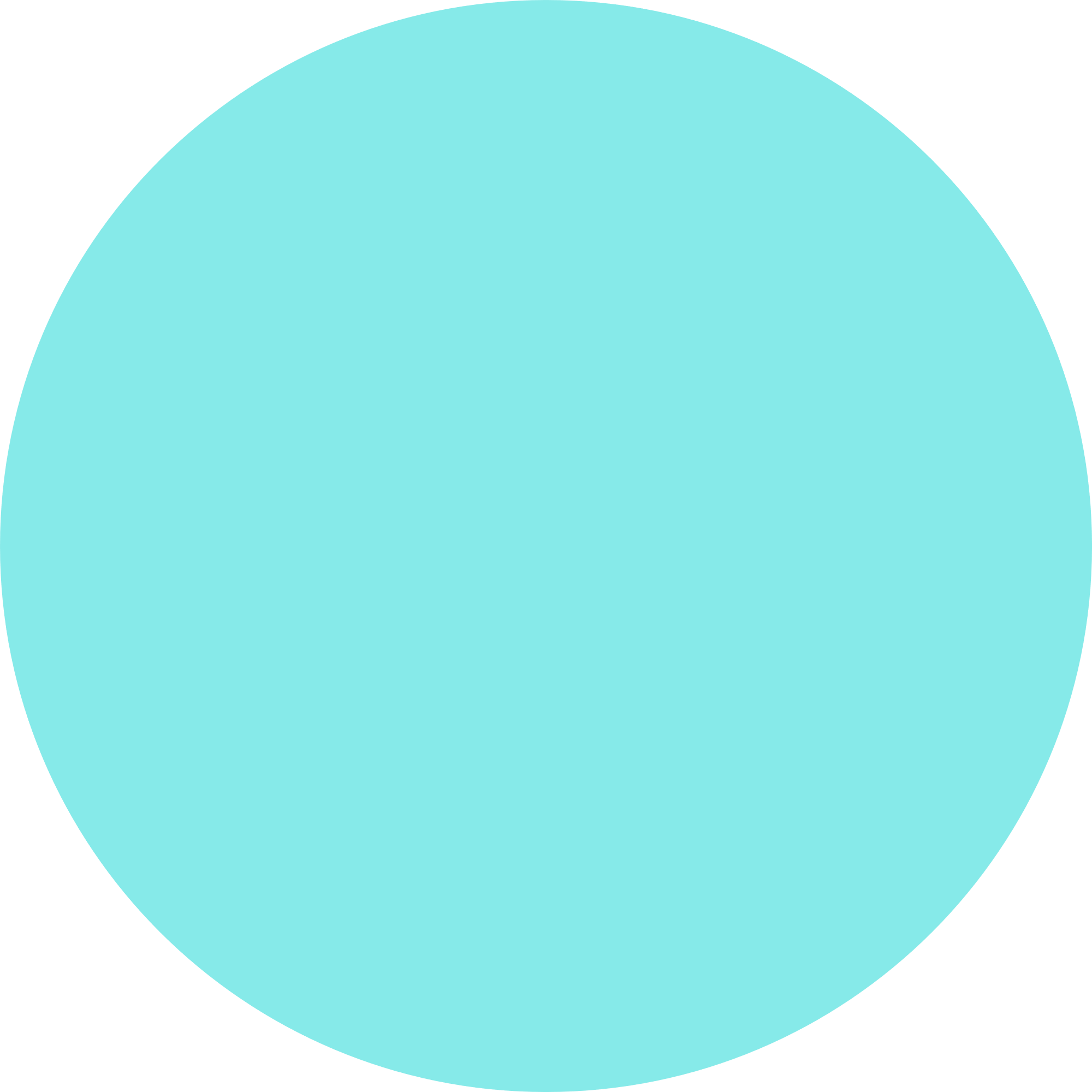 Притязание на признание
Психологическое пространство личности
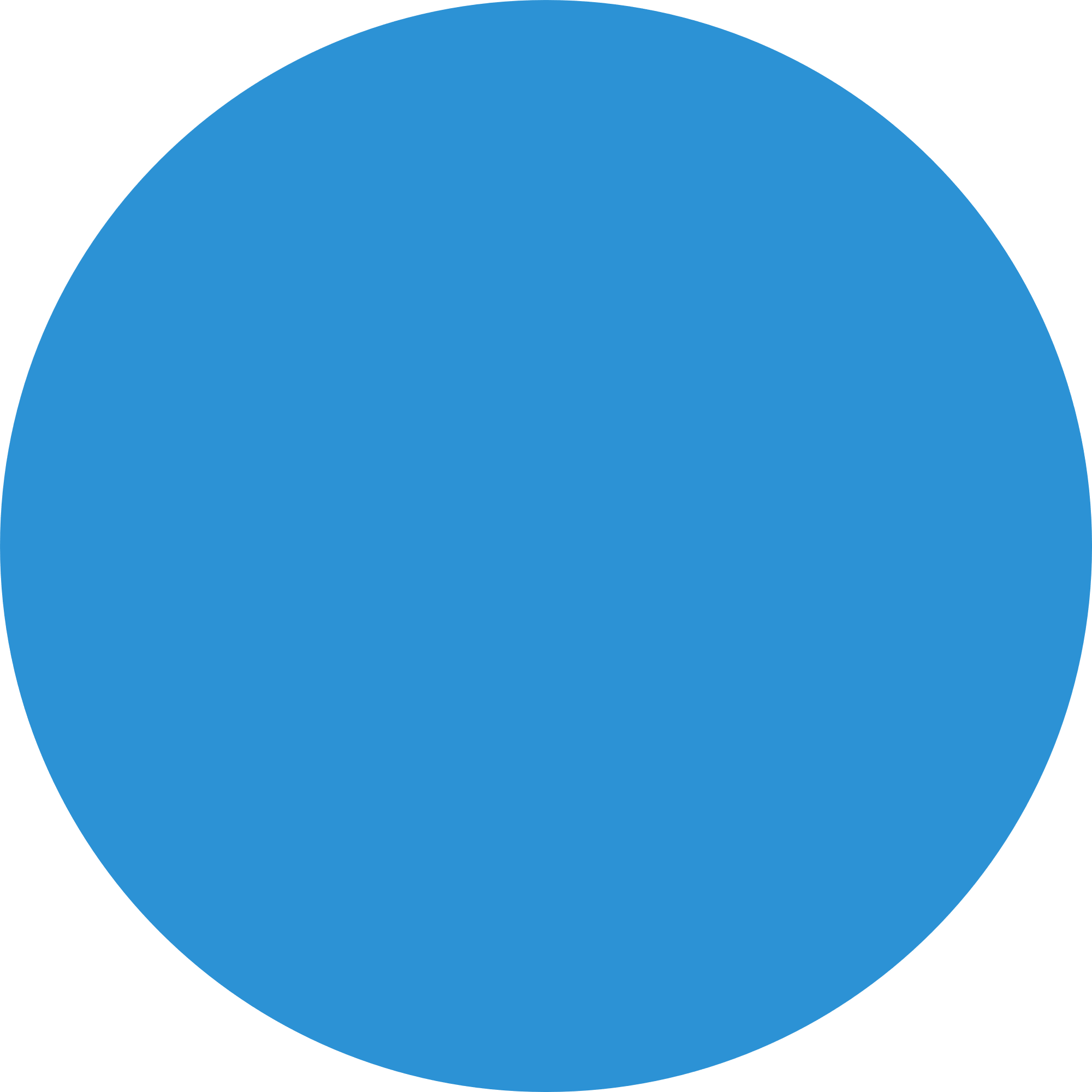 Половая идентификация
4
© Басюк Виктор Стефанович
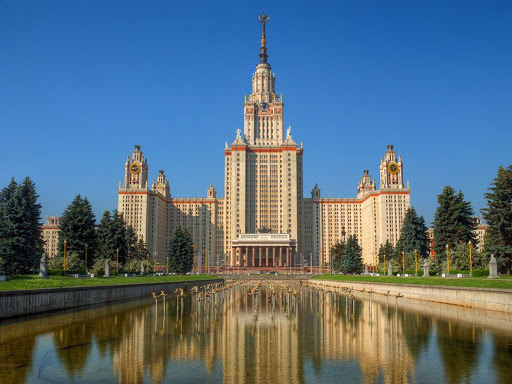 Цель воспитательной работы – формировать внутреннюю позицию личности ребенка через систему взаимодествия взрослого и ребенка, направленное на развитие его структурных звеньев самосознания.
Набор воспитательных событий совместно с семьей и включением внешней образовательной среды
5
© Басюк Виктор Стефанович
ФГОС ОО:требования и результаты образования
ПРЕДМЕТНЫЕ
ЛИЧНОСТНЫЕ
МЕТАПРЕДМЕТНЫЕ
ОСНОВНЫЕ ФАКТОРЫ РАЗВИТИЯ ЛИЧНОСТИ
ГЕНЕТИЧЕСКИЕ ОСОБЕННОСТИ
СОЦИАЛЬНАЯ СРЕДА
ИМЯ;
ОТНОШЕНИЕ К ТЕЛУ
МИРОВОЗЗРЕНИЯ
ВНУТРЕННЯЯ ПОЗИЦИЯ ЛИЧНОСТИ
 (ВПЛ)
ПРИТЯЗАНИЕНА ПРИЗНАНИЕ
ИНДИВИДУАЛЬНОЙ СИСТЕМЫ ЦЕННОСТЕЙ
ОСНОВА ВПЛ – САМОЗНАНИЕ РЕБЕНКА
ПОЛОВАЯ ИДЕНТИФИКАЦИЯ
ОСНОВЫ ФОРМИРОВАНИЯ
ГРАЖДАНСКОЙ ИДЕНТИЧНОСТИ
ПСИХОЛОГИЧЕСКОЕ ВРЕМЯ
ПСИХОЛОГИЧЕСКОЕ 
ПРОСТРАНСТВО
ЛИЧНОСТИ
ФУНКЦИОНАЛЬНОЙ
ГРАМОТНОСТИ
РЕФЛЕКСИЯ
НА СЕБЯ
НА ОКРУЖАЮЩУЮ ДЕЙСТВИТЕЛЬНОСТЬ
НА ЛЮДЕЙ
6
© Басюк Виктор Стефанович
Басюк Виктор Стефанович
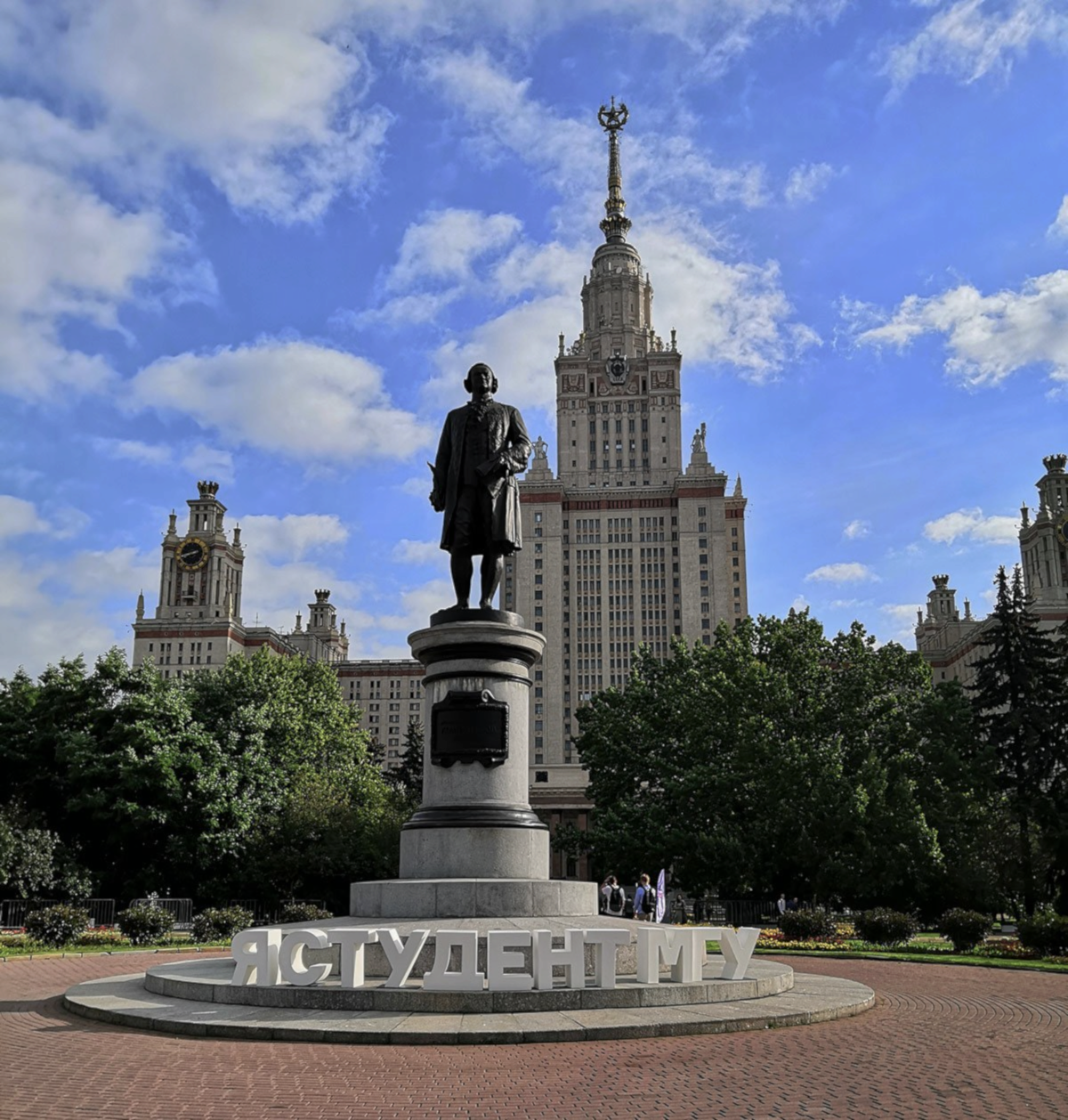 доктор психологических наук, член-корреспондент РАО,
декан факультета педагогического образования 
МГУ имени М.В. Ломоносова
БЛАГОДАРЮ ЗА ВНИМАНИЕ!